Настройка Энергосберегающего режима в момент установки:
1.Нажимаем «Ок» 2.Переводим отображение программ из «Неоптимизированные» в режим «Все» 
3.В поиске               вводим «SalesWorks» 4.Переводим переключатель             в режим выключено
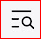 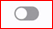 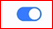 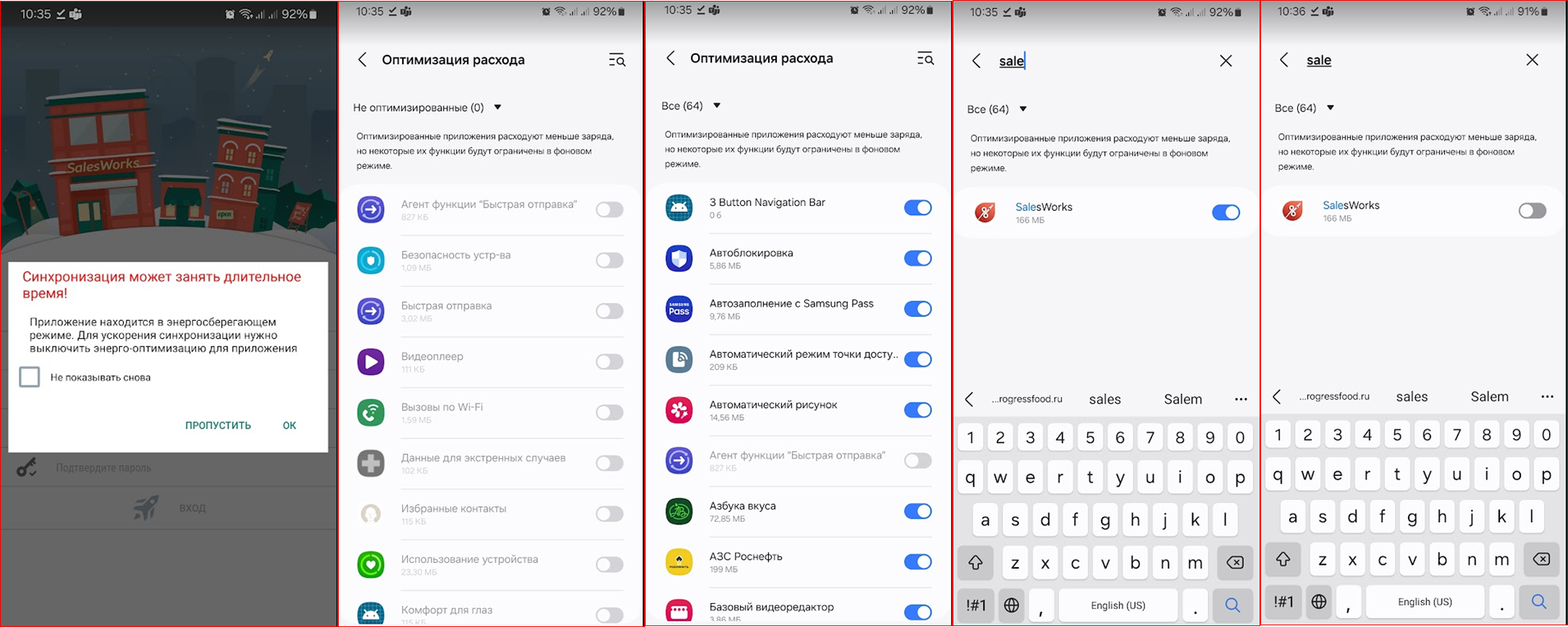 Настройка Энергосберегающего режима в после момент установки:
1.Зайти в настройки смартфона 2.Найти раздел «Приложения» 
3.Найти приложение «SalesWorks» 4. Запустить раздел «Батарея»
5.Установить на режим «Не ограничено»
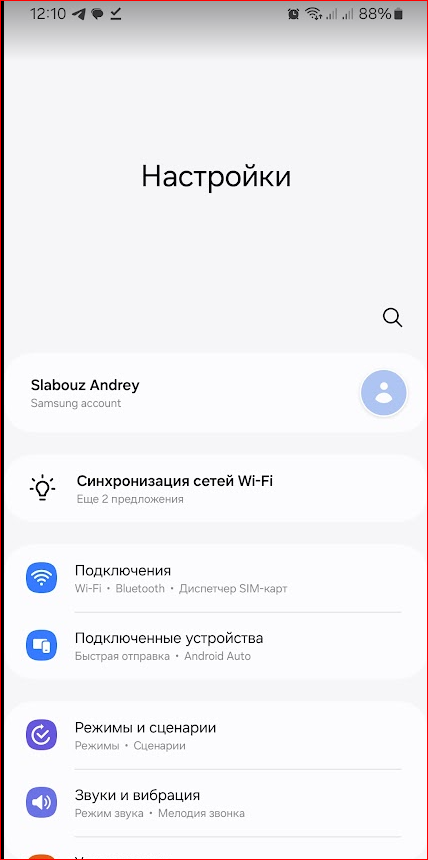 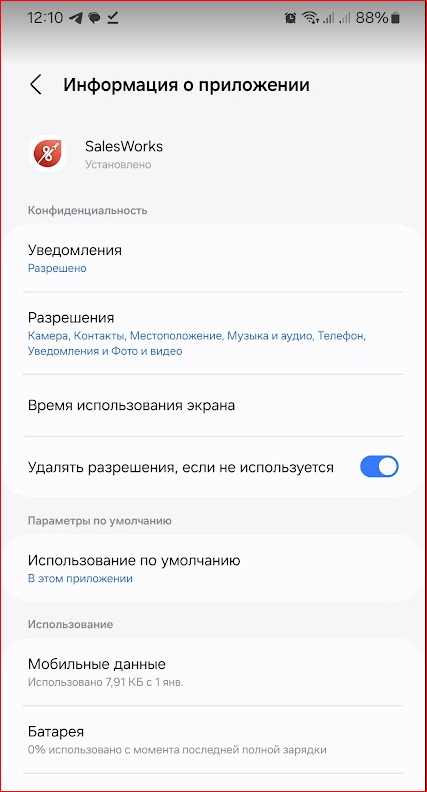 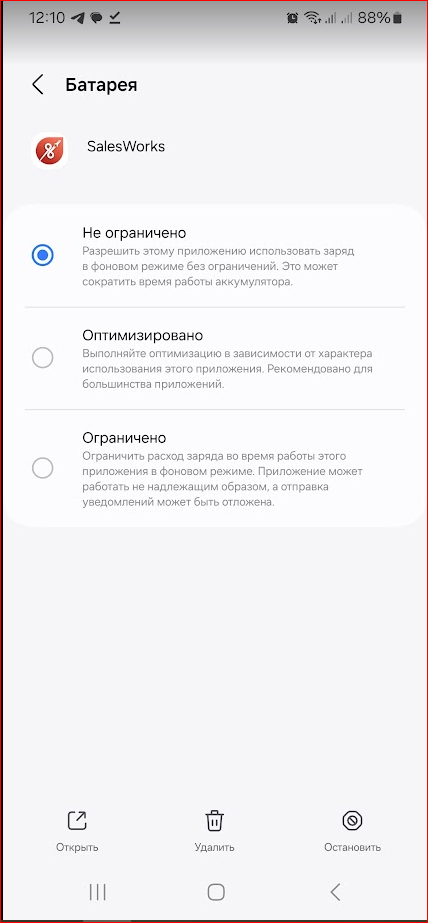 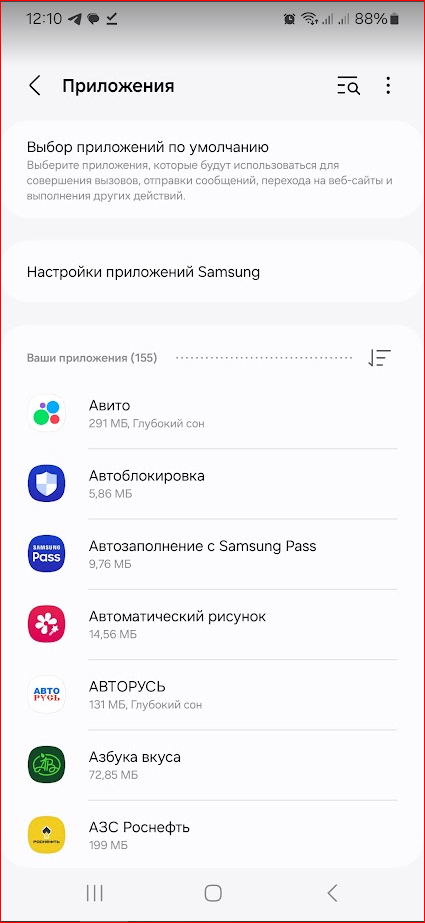